香港考評局程序
全港性系統評估
HKEAA - HKTSA
工作流程概覽
香港考評局BCA系統
參數檔案
TSA Parameter file for primary school/
 TSA Parameter file for secondary school
學生資料檔案
TSA Student Data
聯遞系統
相關學生資料
學生資料
全港性系統評估
系統保安
使用權限
接收參數檔案
聯遞系統＞接收訊息
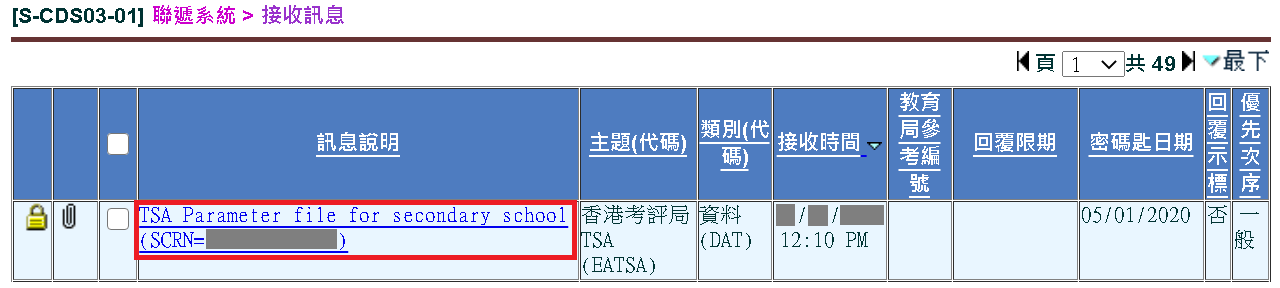 點選訊息
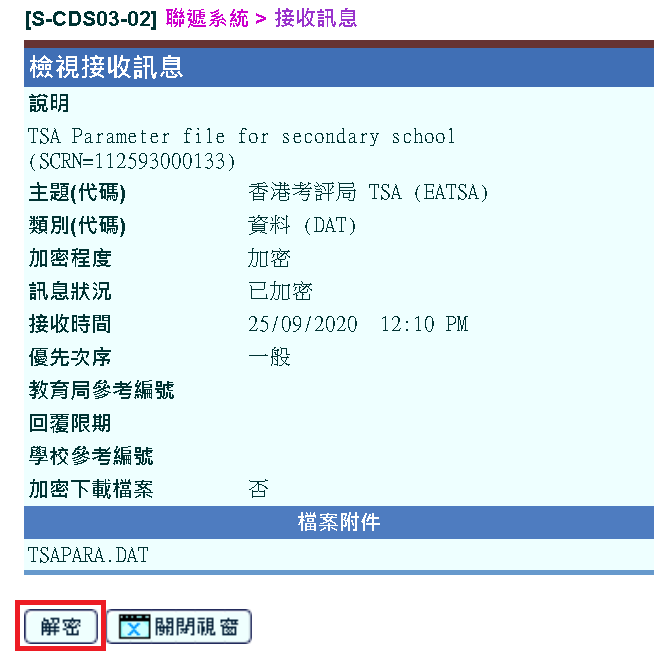 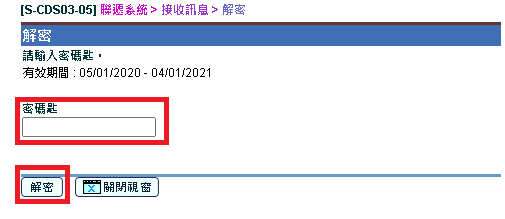 輸入密碼匙後，點選「解密」
點選「解密」
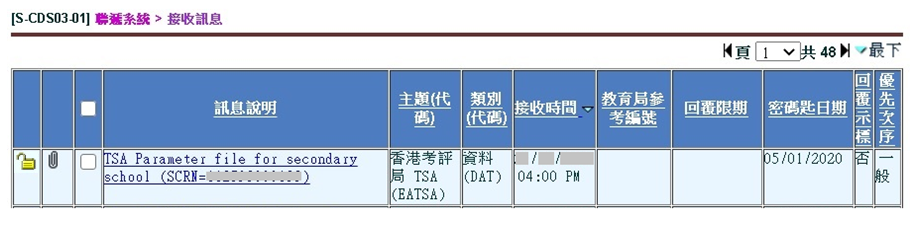 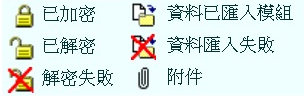 於「全港性系統評估」模組匯入此參數檔案
匯入參數檔案
香港考評局程序＞全港系統性評估＞資料互換 ＞處理已接受資料
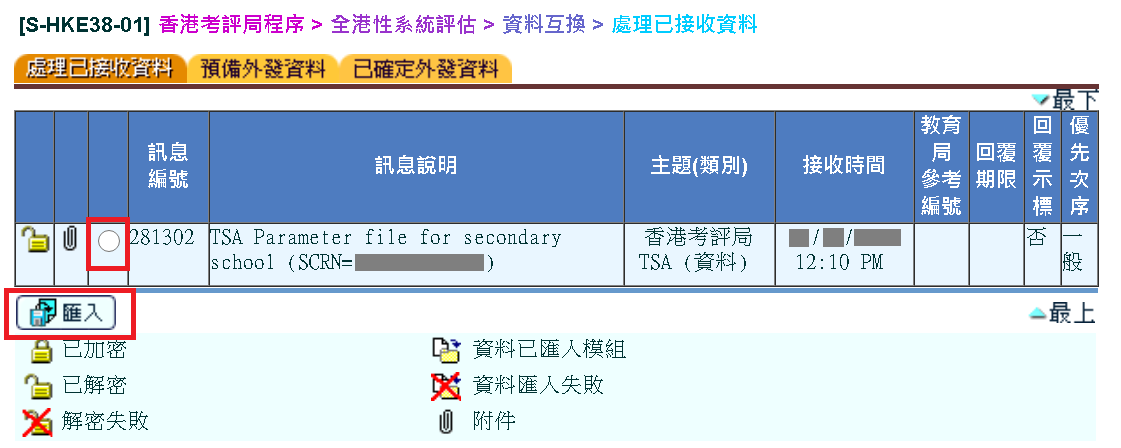 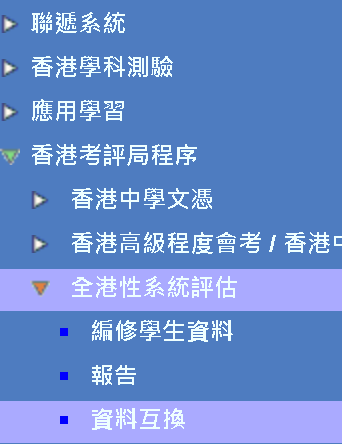 選擇參數檔案，然後按「匯入」
     成功匯入 =
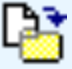 如有多於一個級別/授課制的學生參與「全港性系統評估」，用戶須匯入所有參數檔案
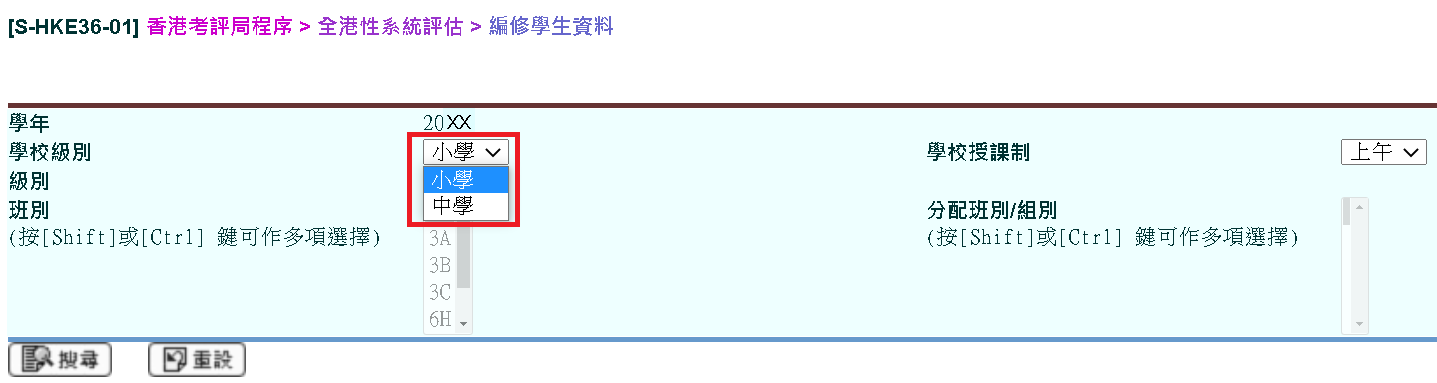 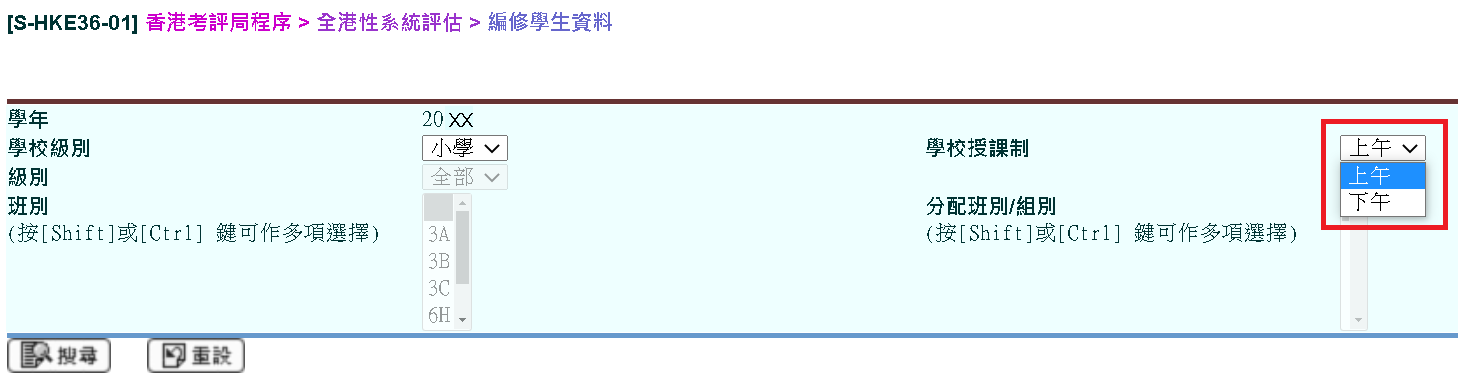 編修學生資料
香港考評局程序＞全港系統性評估＞編修學生資料
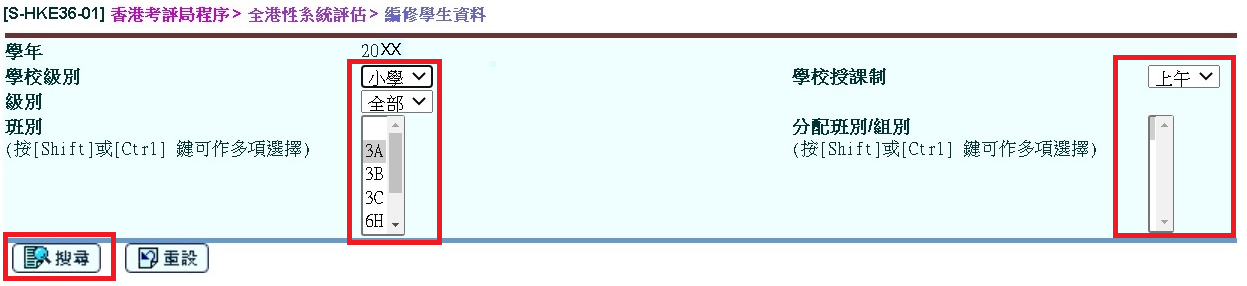 設定合適的搜尋條件後，按「搜尋」
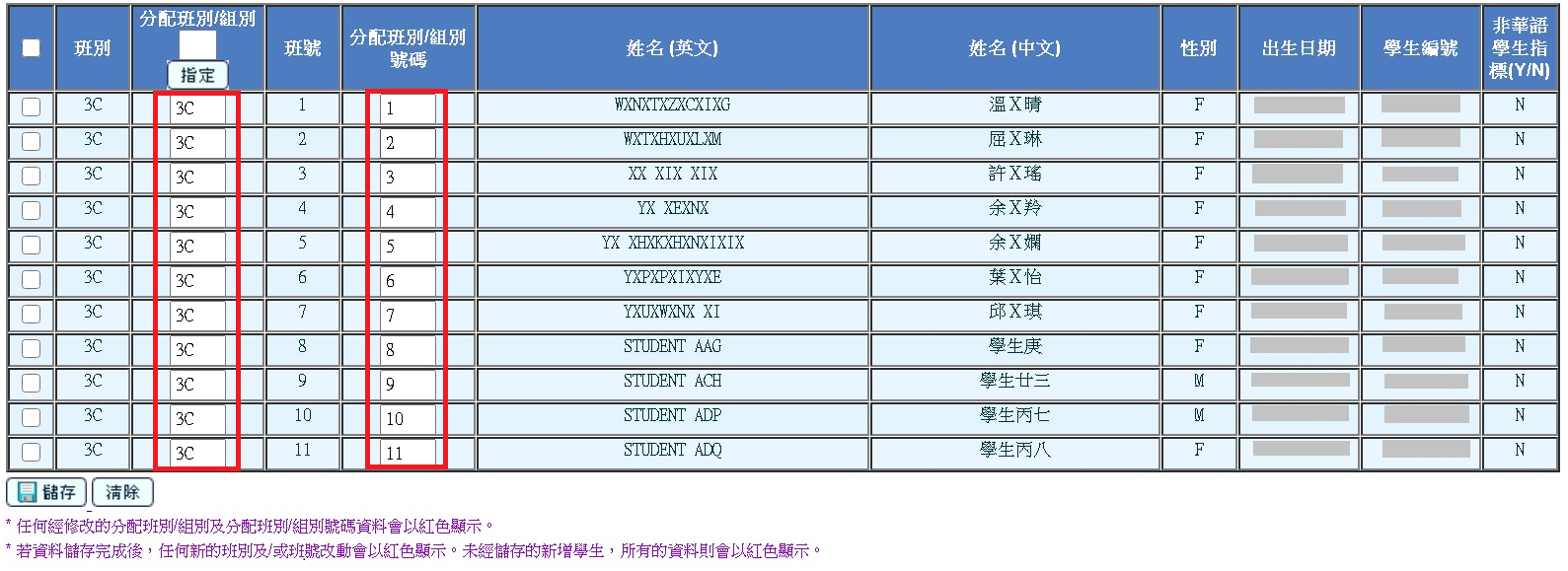 預設值 = 學生的原配班別和班號
整批編修功能
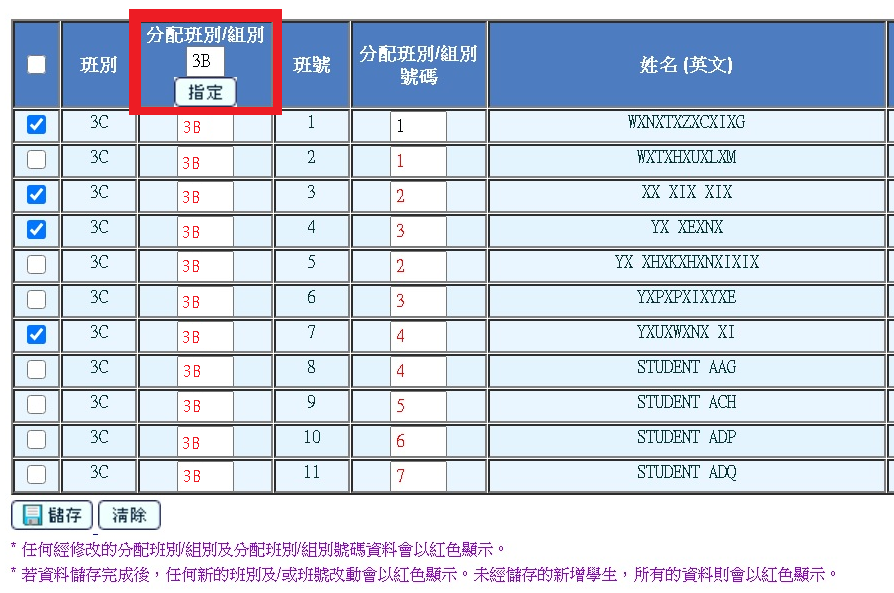 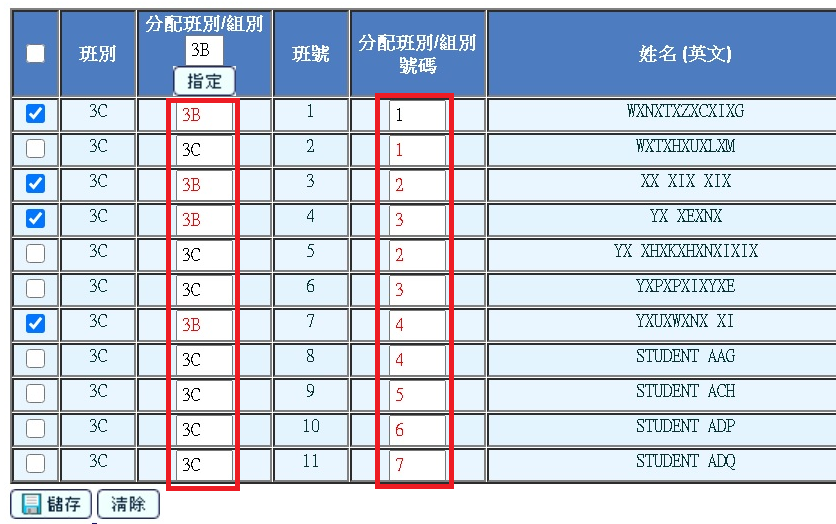 經修改的學生資料以紅色顯示
新生  該生的所有資料以紅色顯示
如「班別」含中文字元(例:三愛) ，
用戶須把它修改成數字及英文字母組合 (例:3B)
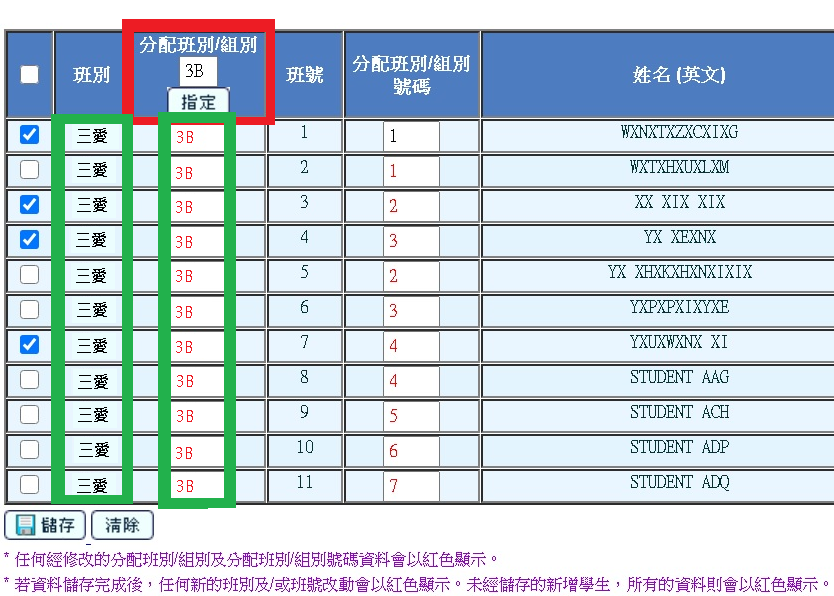 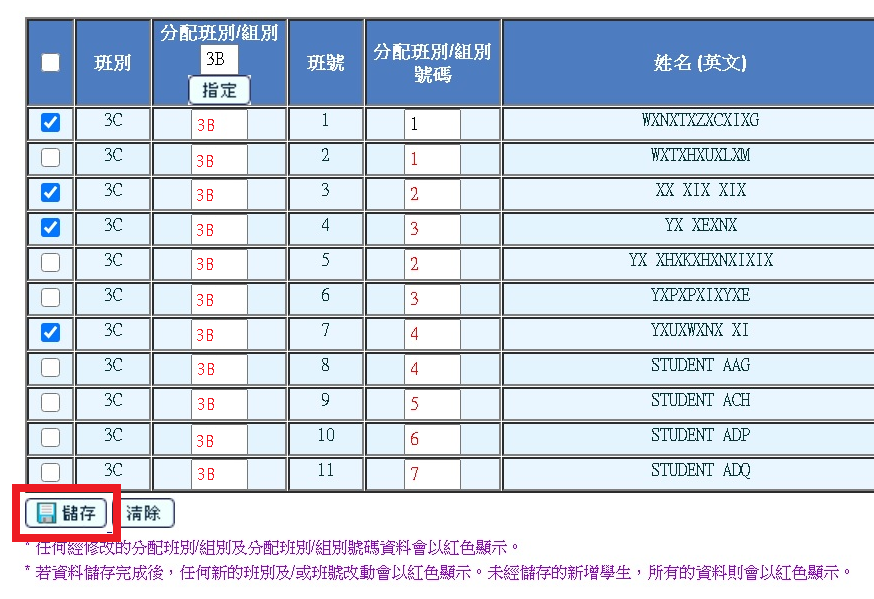 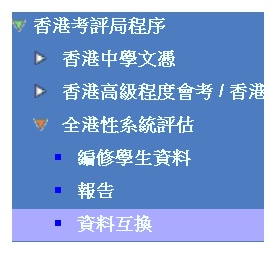 資料互換＞預備外發資料＞搜尋
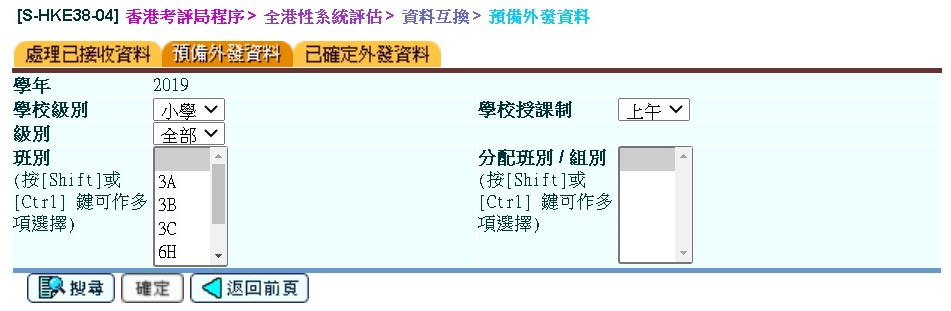 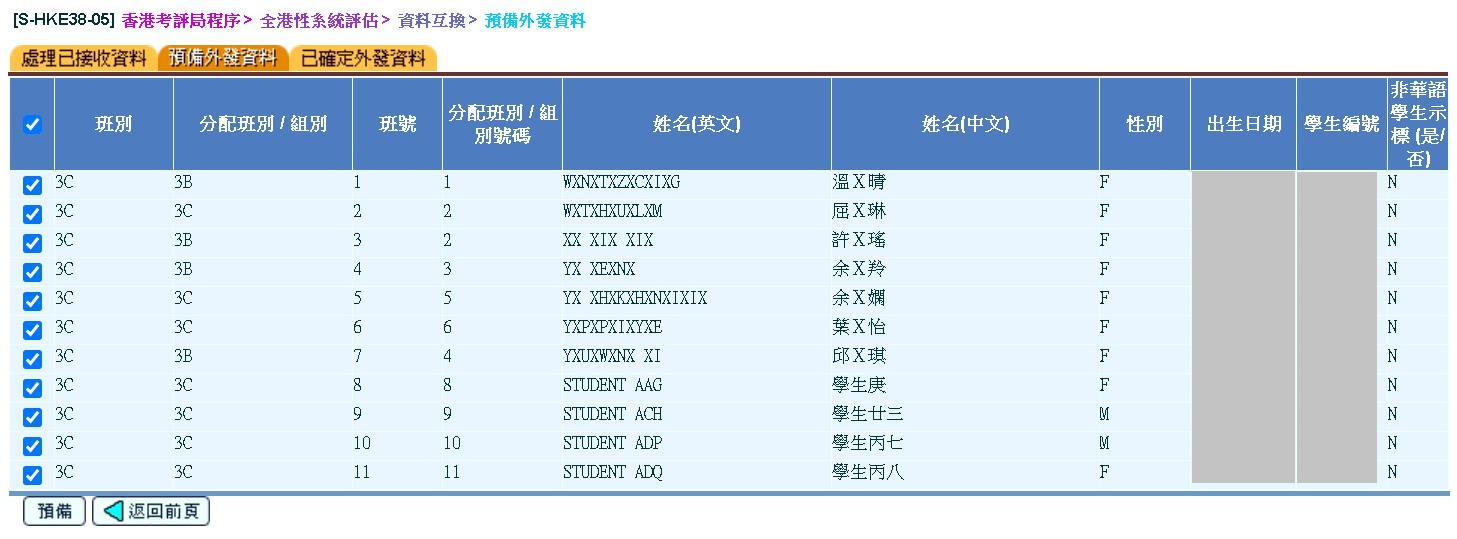 選擇學生，然後預備資料檔
預覽資料檔，確保資料正確
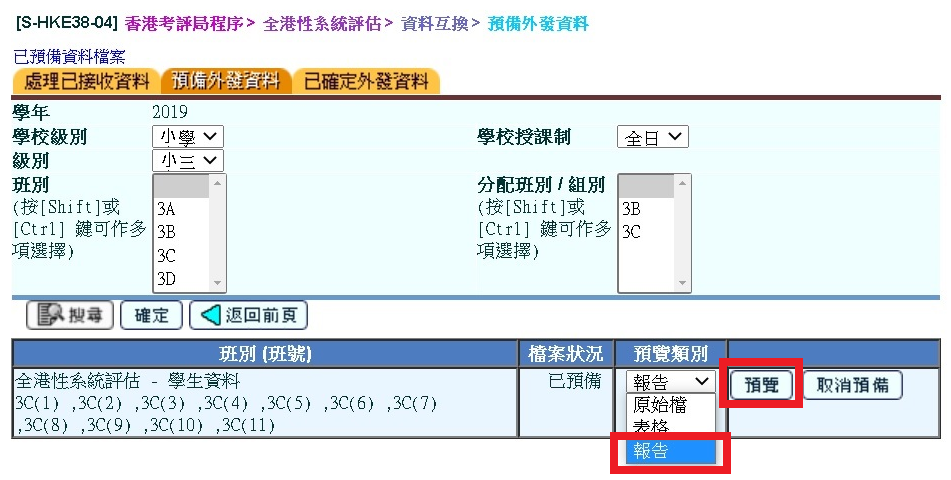 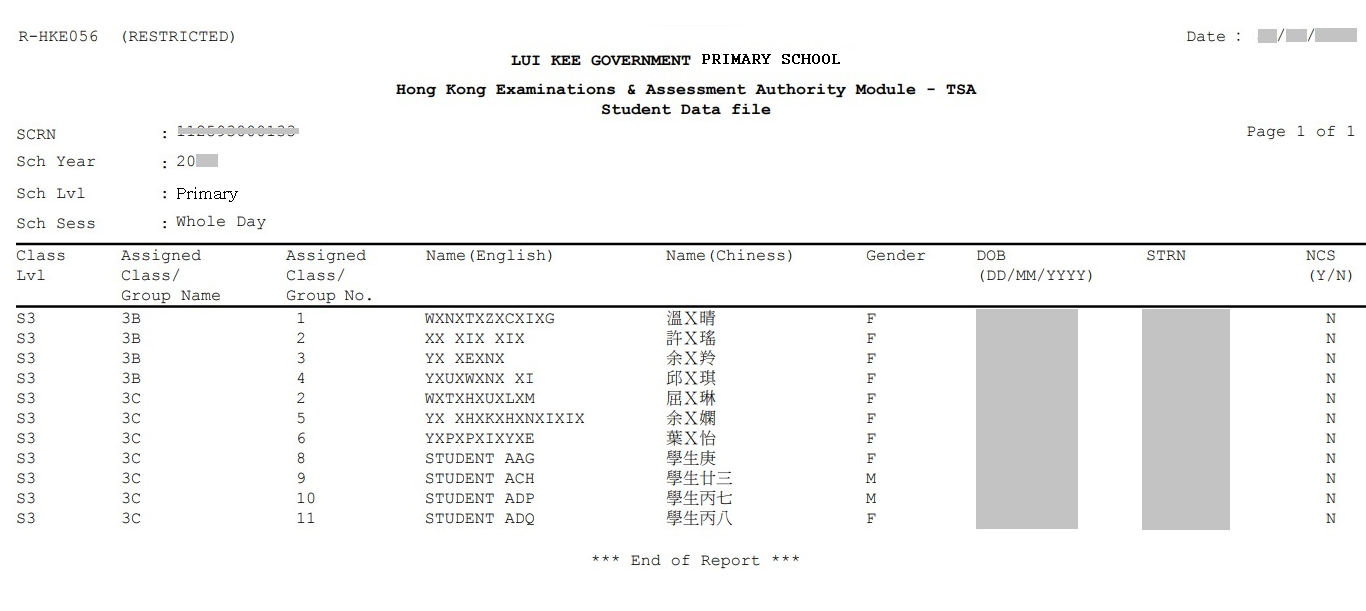 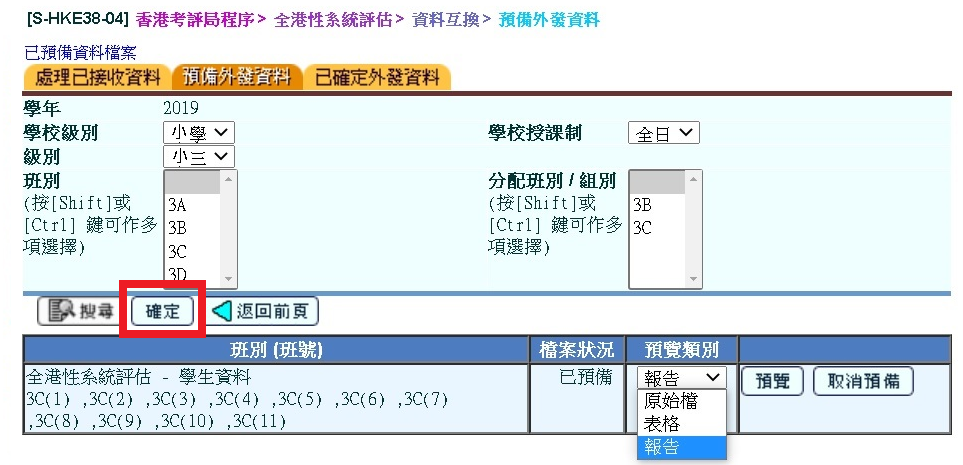 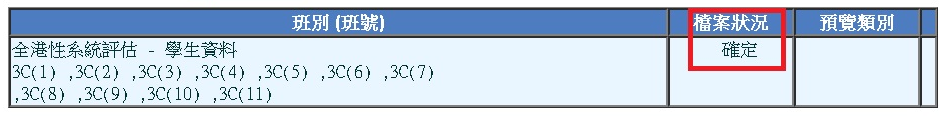 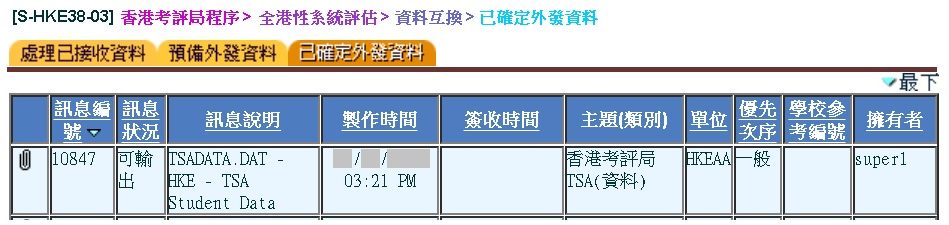 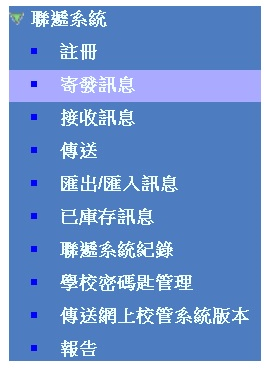 聯遞系統＞寄發訊息＞編修訊息
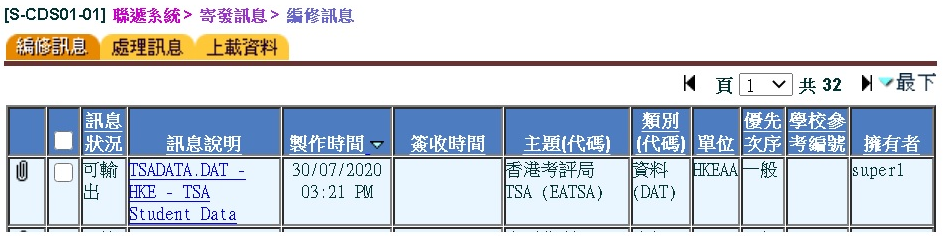 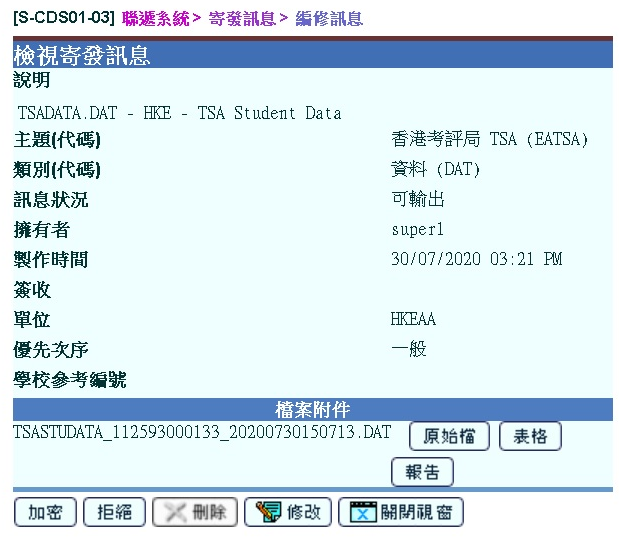 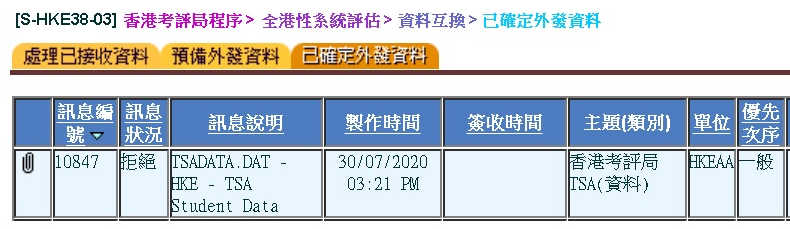 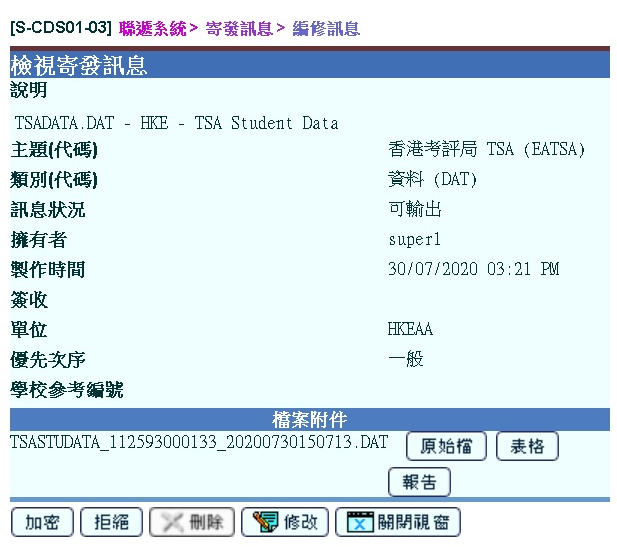 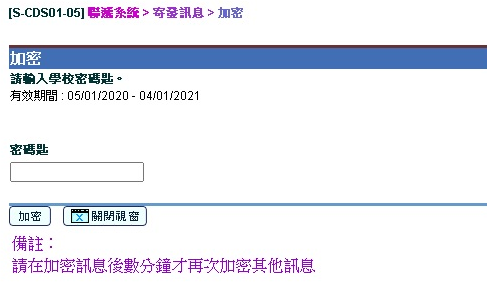 - 完 -